Remote HandlingGuide positioning, extraction and realignment
Erik Nilsson
Mechanical Engineer
ESS Chopper Group
www.europeanspallationsource.se
20 November, 2017
Floor stability issue
Guide positioning not RH activity per say (no maintenance or reliability issues).
Only extraction (yellow zone)
Floor stability causes realignment of guides to become a RH activity.
Expected floor stability in bunker region:
+-3mm
2
[Speaker Notes: Activities restricted to 
Extraction (RH-I and RH-II)
Reinstallation (RH-I)
Inspection and/or realignment of component/module (if required)
Complex RH activities shall be avoided.
Reduced design complexity
Reduced construction cost
Reduced tooling cost
No in-situ RH maintenance is foreseen.
Modules/components stored on site during cool down.
Exchange of a module for a spare unit will be the quickest method to repair (hot-swap).]
Guide RH requirements in Yellow zone
Realignment of guide in Z-direction
Remote extraction of guide section
50 micro precision in installation (and realignment)

Adaptable to different types of guide solutions
Interfaces to choppers and other components
3
Concepts
Three point kinematic mount
Secured by two bolts (one in each end)
Extraction
Guide rods or rollers required
Re-alignment
Screw transferring force to “hidden” alignment point. Other two points are visiable.
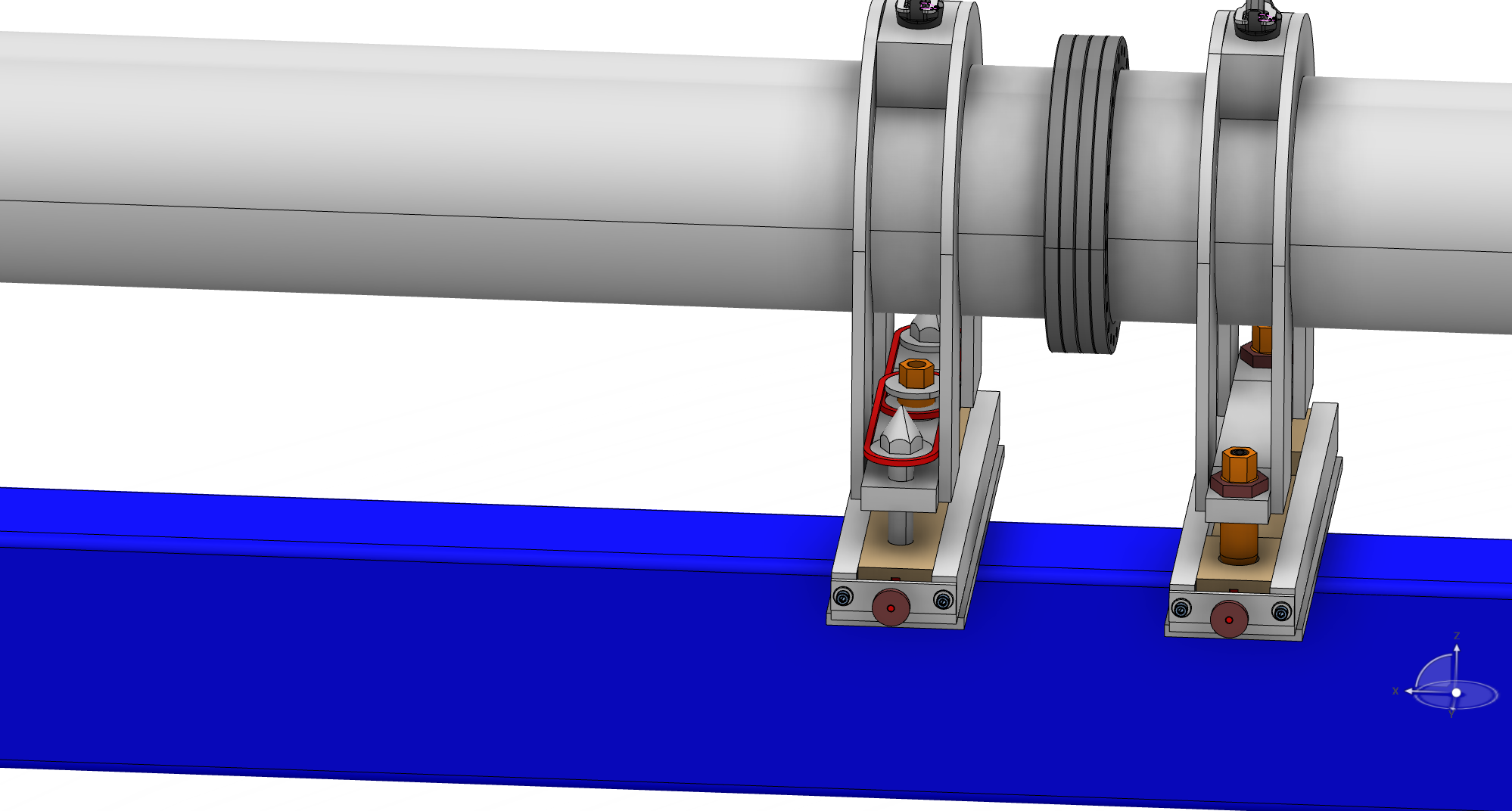 4
[Speaker Notes: Activities restricted to 
Extraction (RH-I and RH-II)
Reinstallation (RH-I)
Inspection and/or realignment of component/module (if required)
Complex RH activities shall be avoided.
Reduced design complexity
Reduced construction cost
Reduced tooling cost
No in-situ RH maintenance is foreseen.
Modules/components stored on site during cool down.
Exchange of a module for a spare unit will be the quickest method to repair (hot-swap).]
Discussion
Other concepts?
Ways forward?
General common concept
Instrument specific
Transfer requirements to suppliers and let them handle it
5
[Speaker Notes: Activities restricted to 
Extraction (RH-I and RH-II)
Reinstallation (RH-I)
Inspection and/or realignment of component/module (if required)
Complex RH activities shall be avoided.
Reduced design complexity
Reduced construction cost
Reduced tooling cost
No in-situ RH maintenance is foreseen.
Modules/components stored on site during cool down.
Exchange of a module for a spare unit will be the quickest method to repair (hot-swap).]